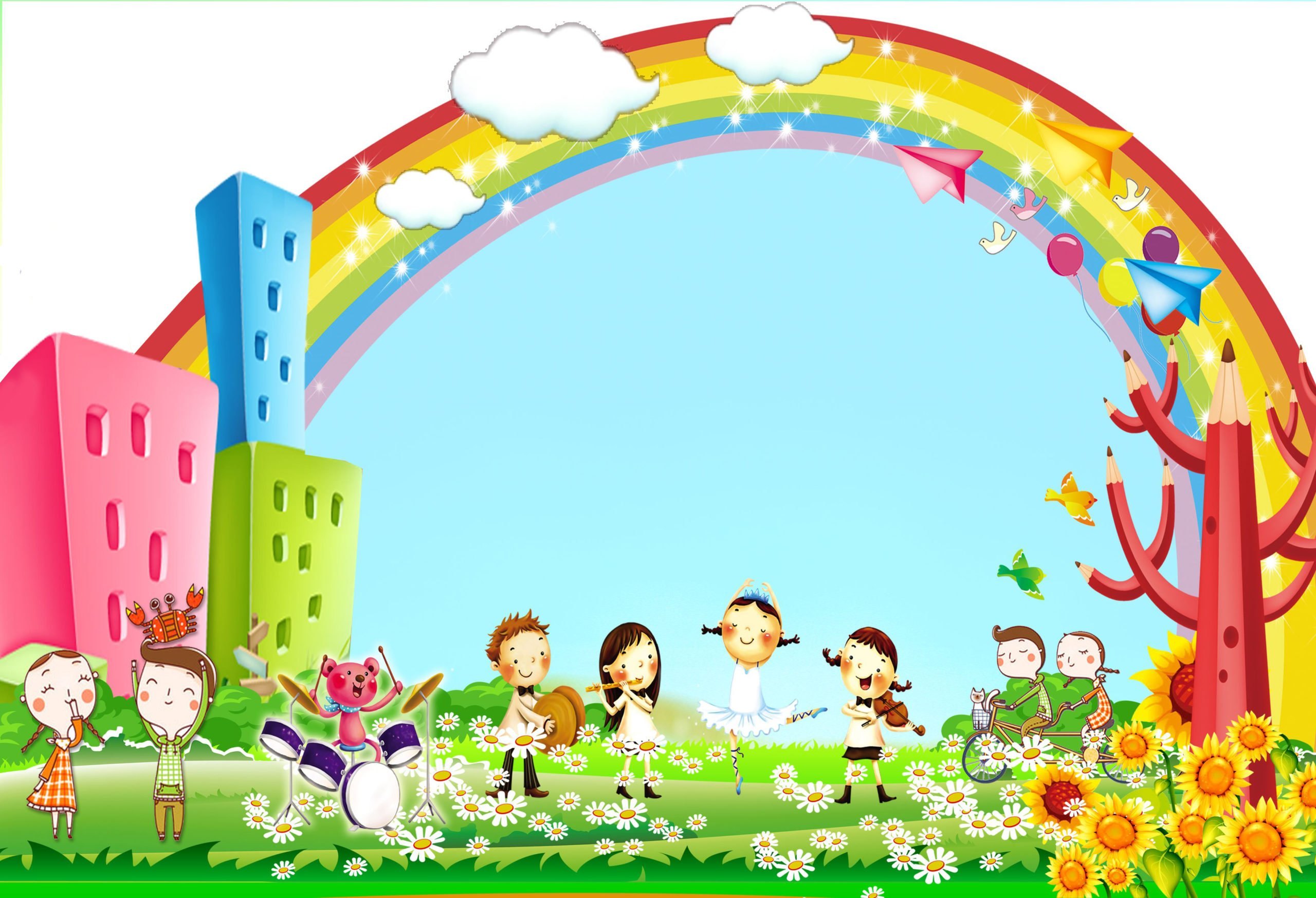 «Балдаурен»
мектеп жанындағы жазғы сауықтыру лагері
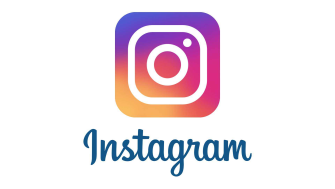 40mektep
Д.Бабатайұлы, 24
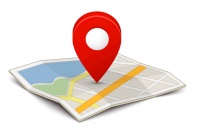 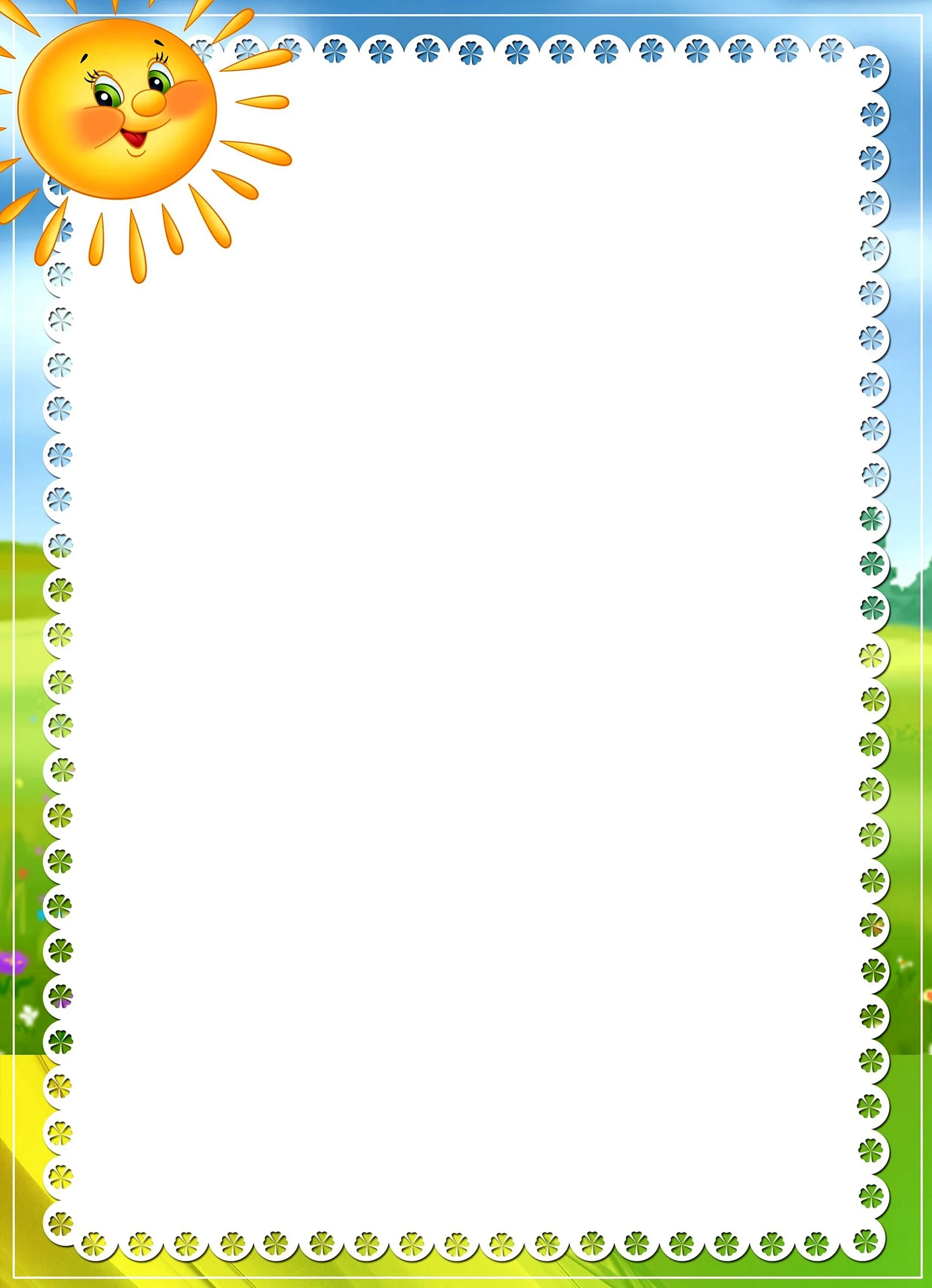 Күн тәртібі
09.00 - 09.20  -  Балаларды қабылдау

09.20 -09.30  -  Таңғы жаттығу

09.30 -10.30 –   Секциялық жұмыстар

10.30 -11.00 –   Жоспарлы  іс –шара

11.00-12.00 -   Топтық жұмыстар

12.00 -13.00 – Үстел ойындары

13.00 -13.30 –  “Ас –адамның арқауы”

13.30 -14.00 -  Балаларды үйлеріне тарату
                             
                               “Бүгінгі күн тамаша,
                                Ертеңгі күн жаңаша!”
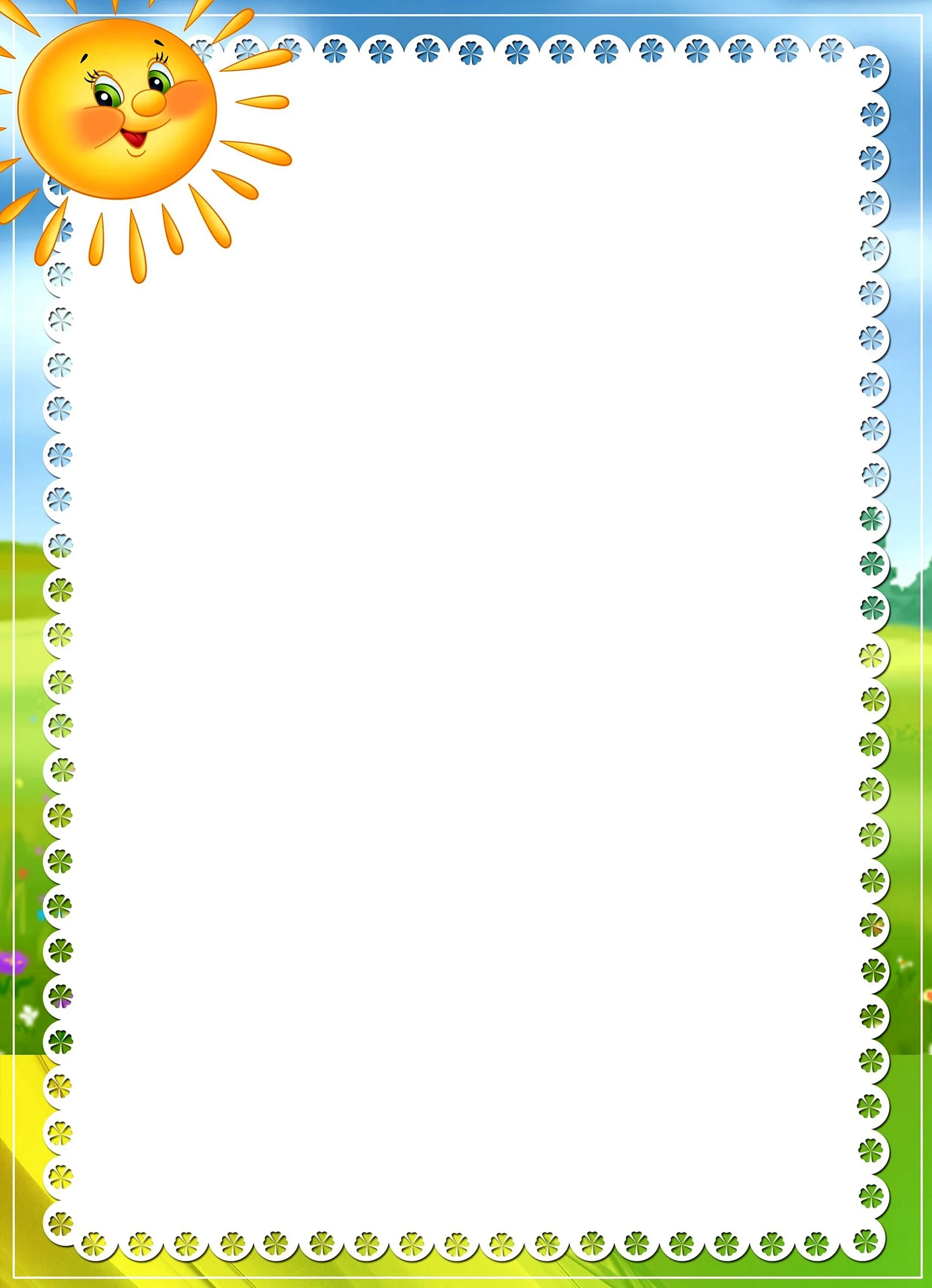 Балдаурен» демалыс лагерінің жұмыс жоспары
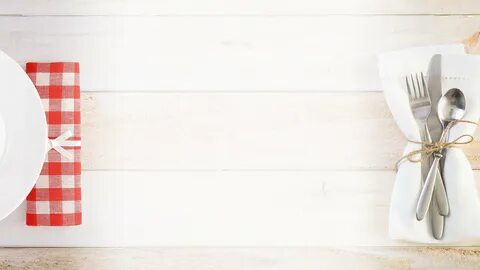 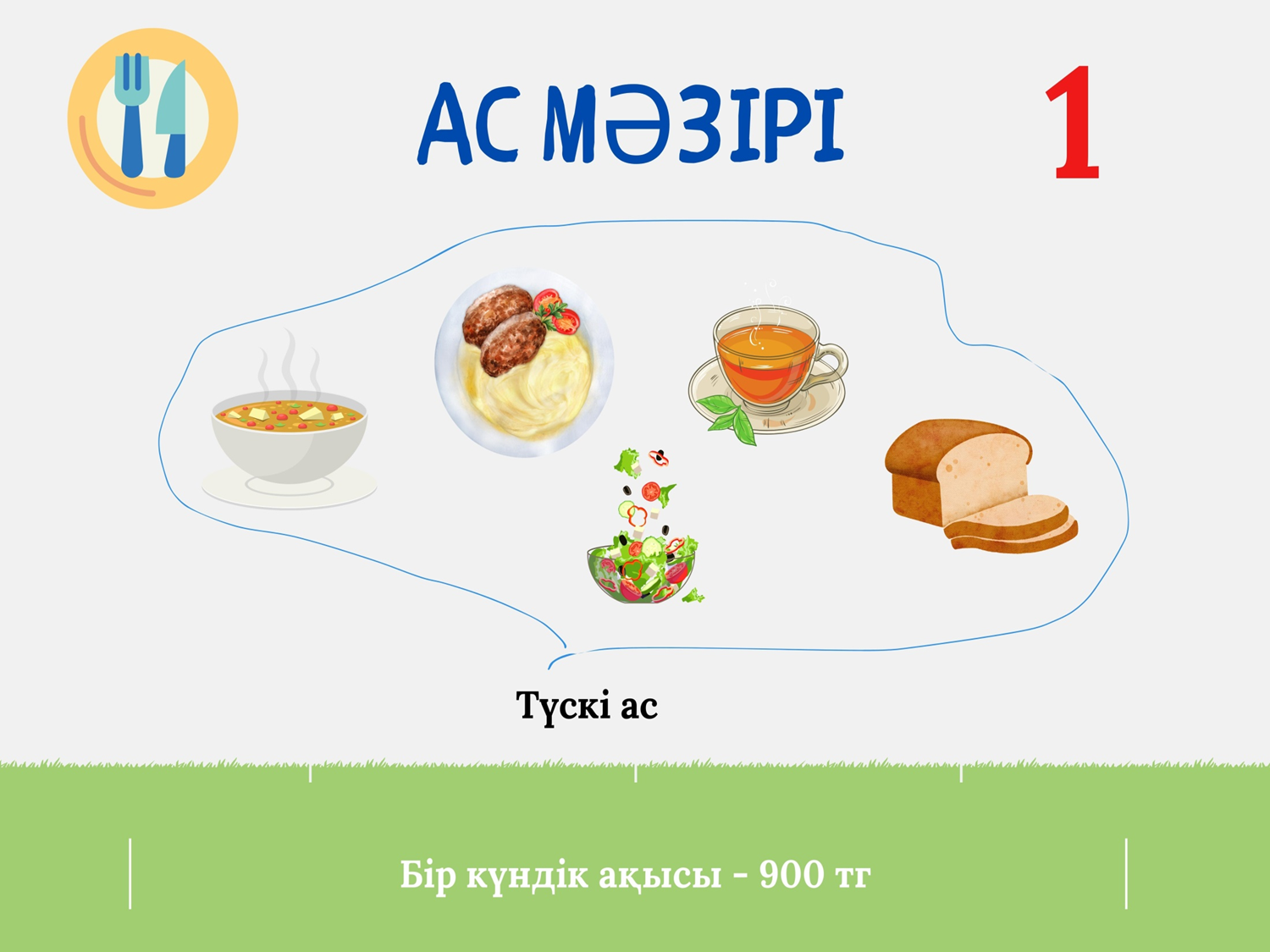 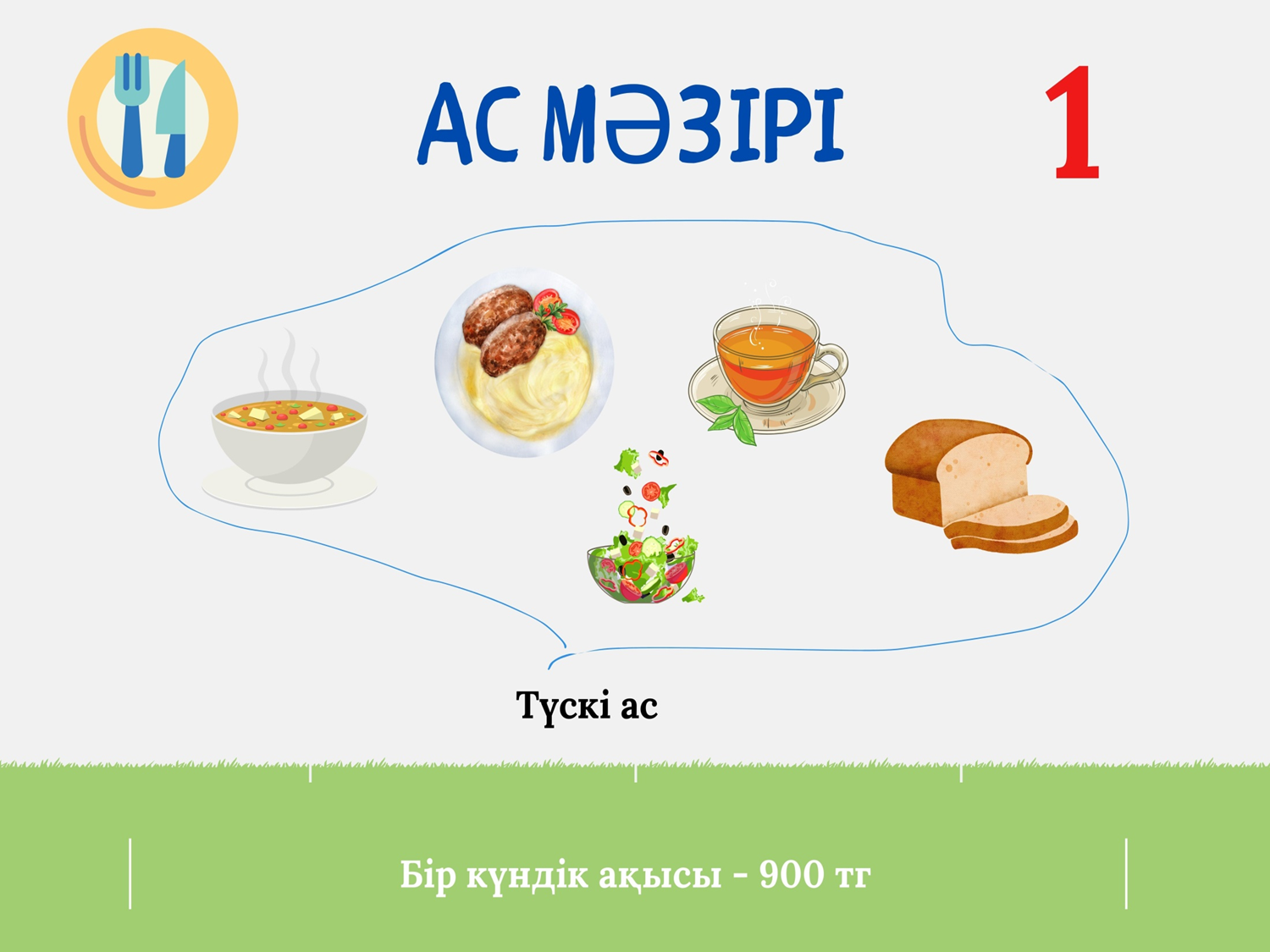 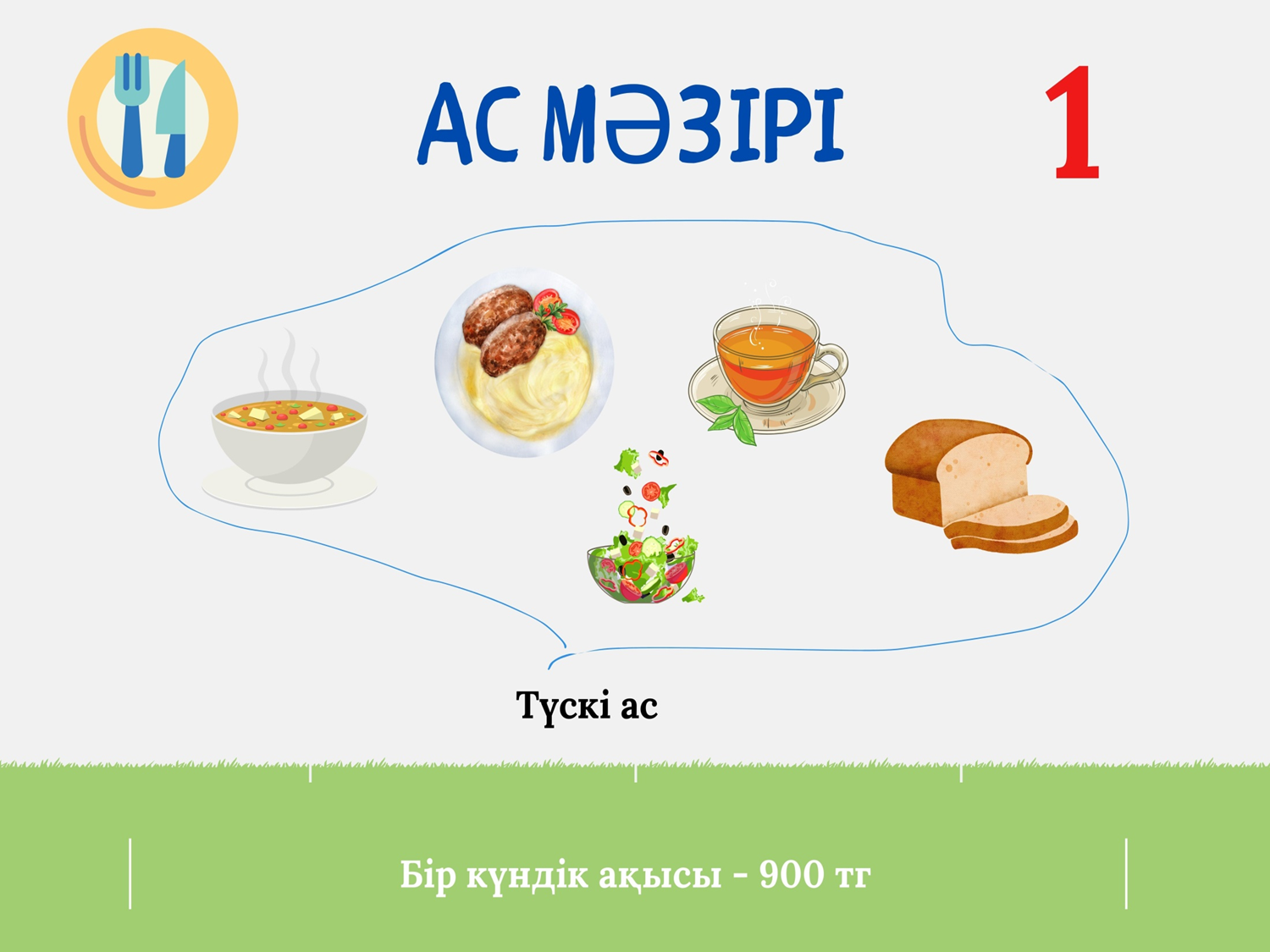 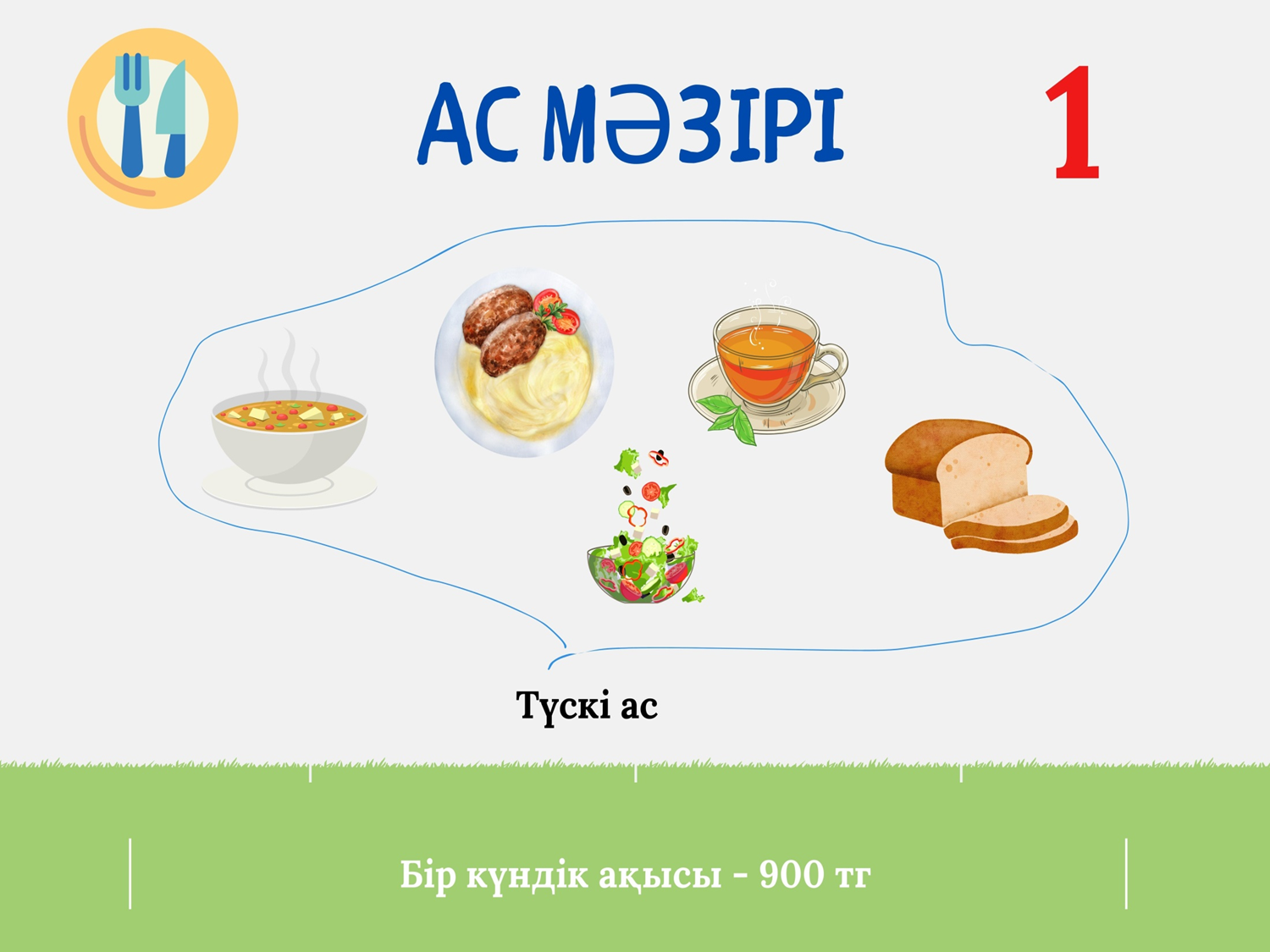 Түскі ас
Бір күндік ақысы - 1100 теңге